Omgevingsveiligheid en de Omgevingswet
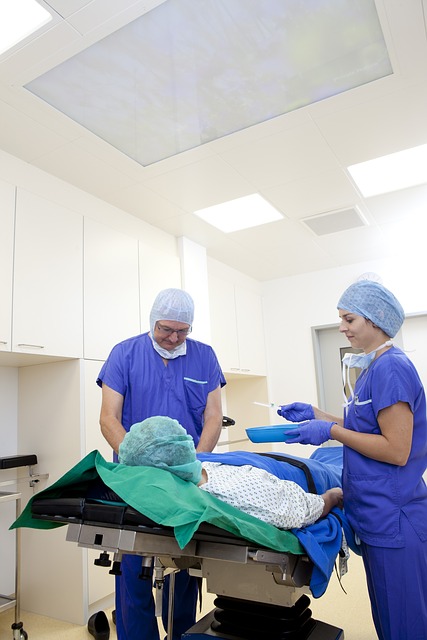 Nieuw:

Zeer kwetsbaar gebouw(bijlage VI Bkl)

Aandachtsgebieden als invulling groepsrisico
Omgevingswet en veiligheid september 2018
Zeer kwetsbaar gebouw
Definitie in bijlage VI Bkl

Gebouwen waar mensen zich niet zelf in veiligheid kunnen brengen.

Voorbeelden: 
basisschool, kinderdagverblijf, ziekenhuis, gevangenis
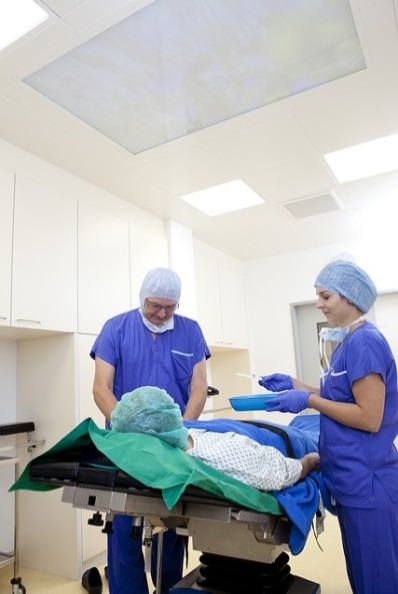 Omgevingswet en veiligheid september 2018
Aandachtsgebieden - groepsrisico
Binnen aandachtsgebied rekening houden met kans op overlijden van tien of meer personen per jaar als gevolg van een ongewoon voorval veroorzaakt door een activiteit.

Hieraan wordt in ieder geval voldaan als:
Er geen beperkt kwetsbare, kwetsbare en zeer kwetsbare gebouwen en locaties zijn binnen het aandachtsgebied,

Of als die er wel zijn:
Er maatregelen zijn getroffen ter bescherming
Of er doorgaans weinig mensen zijn of alleen gedurende korte tijd mensen zijn.
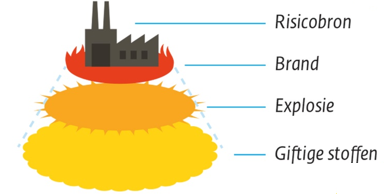 Omgevingsveiligheid en Omgevingswet
[Speaker Notes: Dat geldt zowel bij het omgevingsplan als bij het beoordelen van een vergunningaanvraag]
Omgevingsveiligheid en Omgevingswet